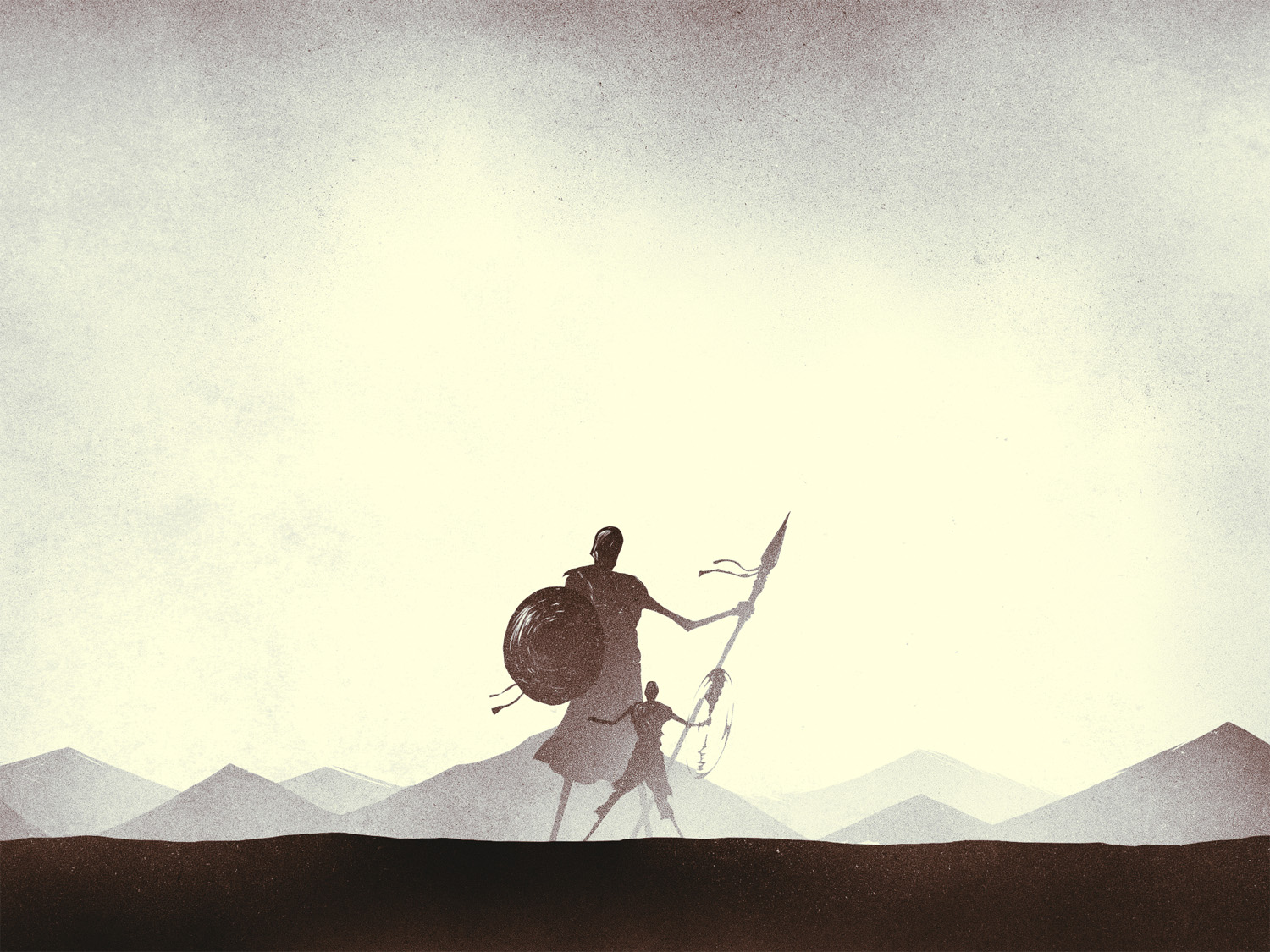 David
The Story

The Truth

The Question
The Story
	The Context
		1 Samuel 15:26-28; 16:12-13
		- Saul disobeyed and rejected God
		- In his place, David, an unlikely candidate
The Story
	The Context
	The Scene
		1 Samuel 15:26-28; 16:12-13; 17
		- 17:3 Philistines are ready for battle
		- 17:16 Goliath challenges
		- 17:23-24 David hears the challenge
		- 17:32 David accepts
The Story
	The Context
	The Scene
	The Battle
		1 Samuel 17
		- Goliath mocks. . .
		- But David declares the battle for the Lord!
		- One stone ends Goliath
		- The Philistines flee
The Story
	The Context
	The Scene
	The Battle
	Applications for us?
		1 Samuel 16-17
		- Be brave like David
		- Have trust and reliance on God like David
The Story
The Truth Is…
	The Army of Israel
		1 Samuel 11:11; 15:8; 9:1-2
		1 Samuel 17:10-11, 24-25
		- Were the Israelites a bunch of weaklings?
		- How did they react to the Philistines?
		- How would I react?
The Story
The Truth Is…
	The Army of Israel
	More At Stake Here
	- More than David & his brothers
	- More than David vs Saul
	- But it is about defeating an overwhelmingly 	 			  opposing enemy of God in a way that nobody could 	  have imagined!
The Story
The Truth Is…
	The Army of Israel
	More At Stake Here
	David & Jesus
	- Physically unimpressive
	- 40 days of temptation
	- Faced accusers / challengers / scaled
	- Failure meant slavery
	- Faithfulness to God defeated the enemy
The Story
The Truth Is…
	The Army of Israel
	More At Stake Here
	David & Jesus
	When “goliath” prevailed . . .
		John 8:34; Ephesians 2:1-3
		Romans 6:17-18; Ephesians 2:4-7
The Story
The Truth Is…
The Good News…
	Israel Pursues the Enemy
		1 Samuel 17:51-53
	Soldiers of Christ Arise
		1 John 5:13
		Ephesians 2:4-6
		2 Tim 2:22
		Ephesians 6:13
James 4:7
1 Peter 5:9
1 Cor 16:13
Galations 5:1
Our many battles. . .
Mental battles
	- Stress, anxiety, worry
Emotional battles
	- Depression, hurt feelings
Spiritual battles
	- Evangelism, God’s word alone, Man-made 	doctrines
Physical battles
	- Disease, illness, aging
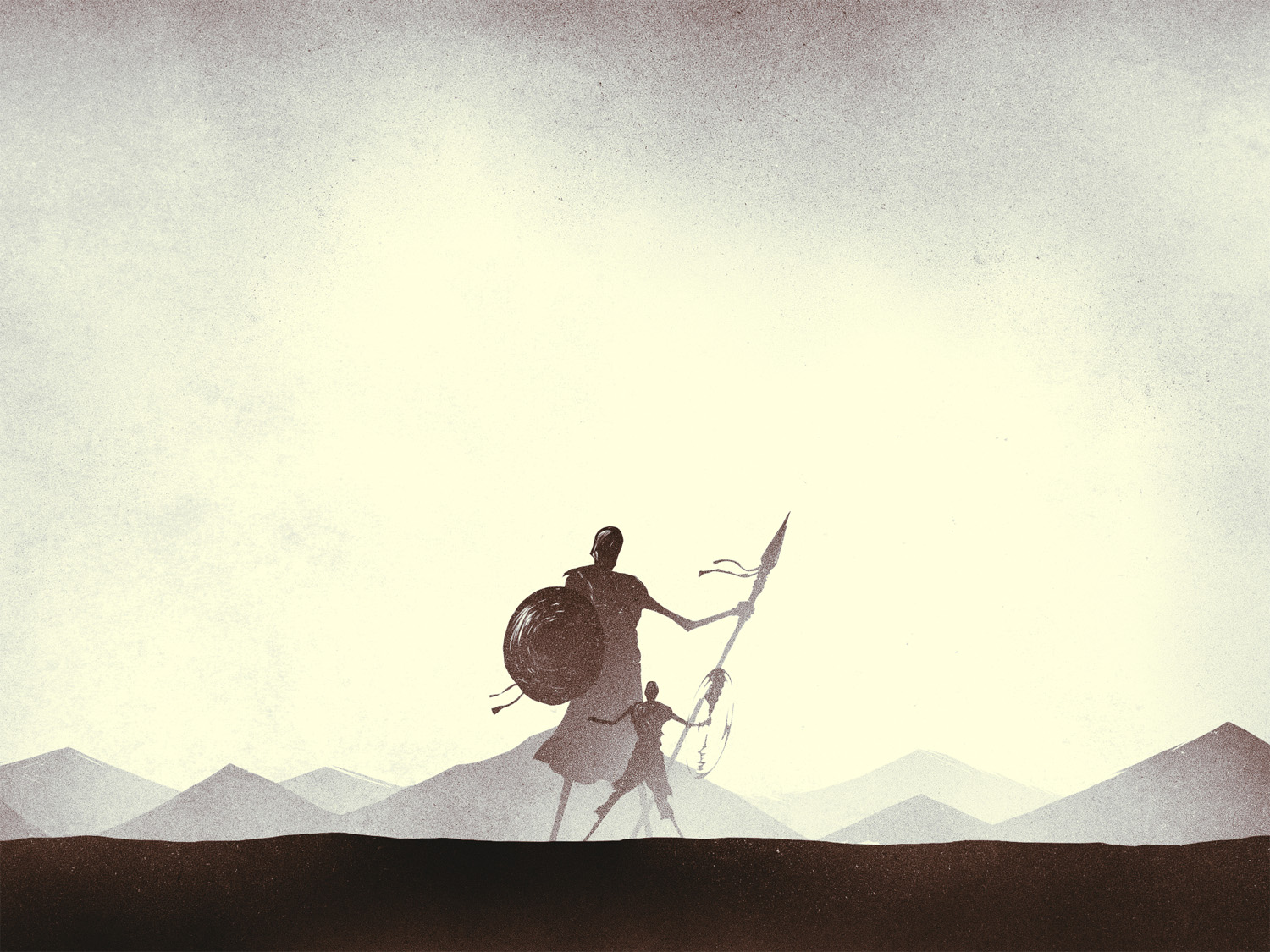 Are you ready to enter the battle that has already been won?